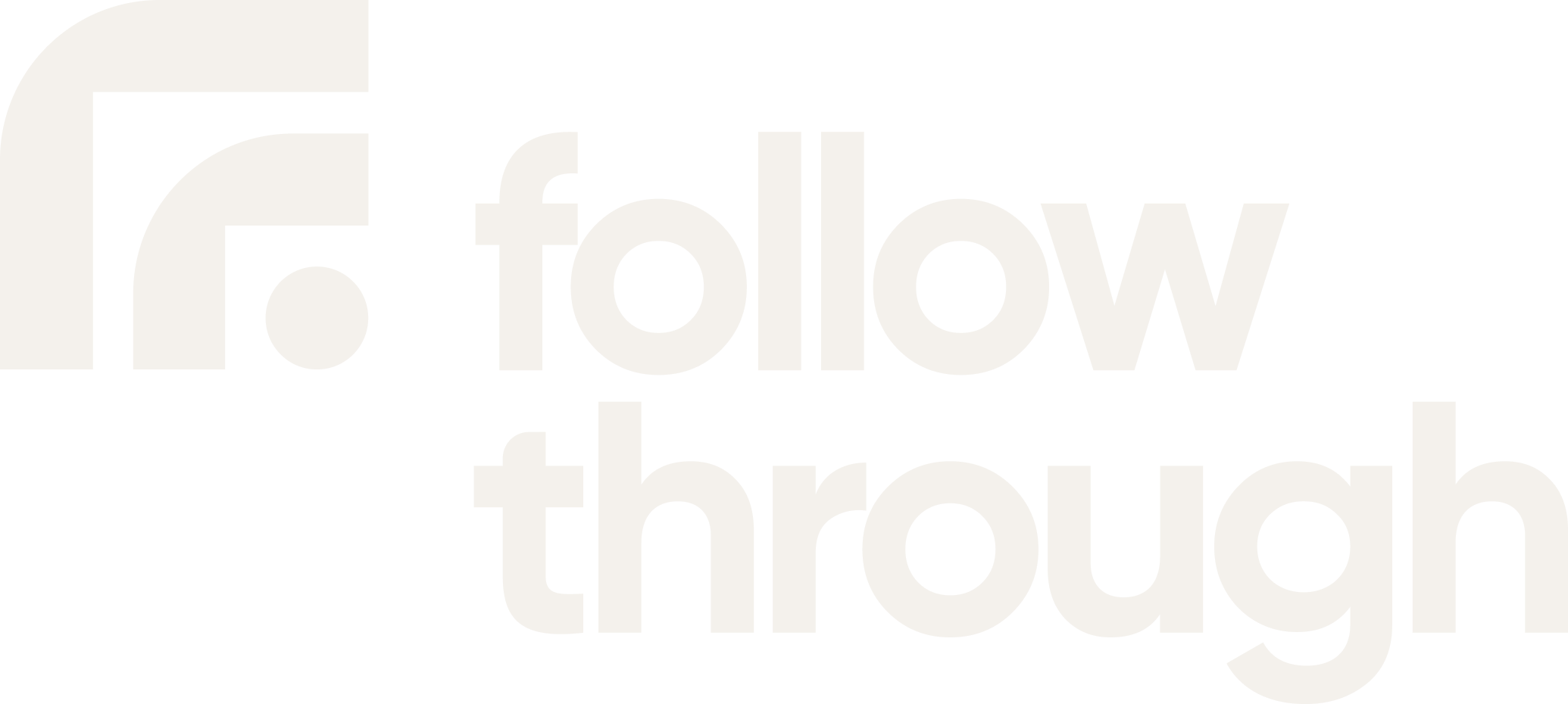 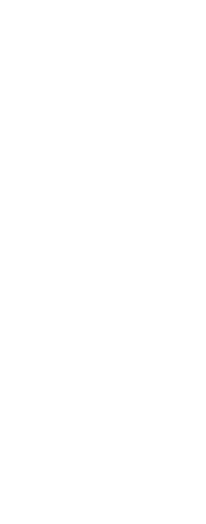 Vocational Ministry

101
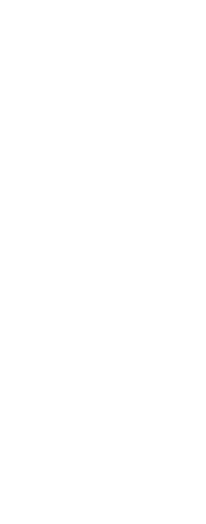 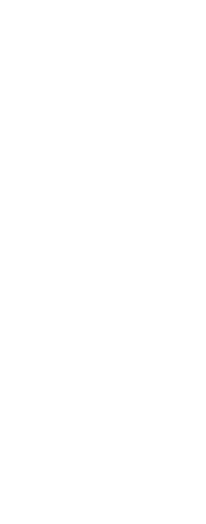 We’re ALL called to ministry.
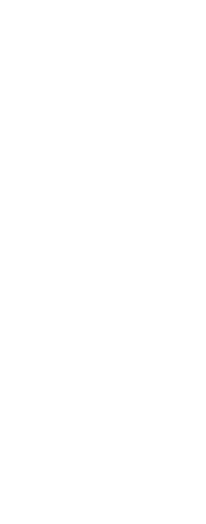 “For we are God’s handiwork created in Christ Jesus 
to do good works which were prepared in advance 
for us to do.”                                        
 Ephesians 2.10
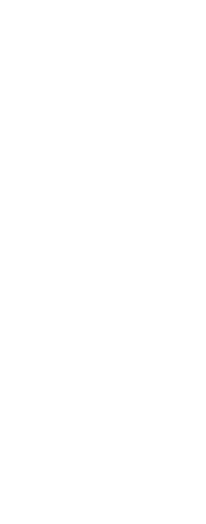 Ministry = What we do for God
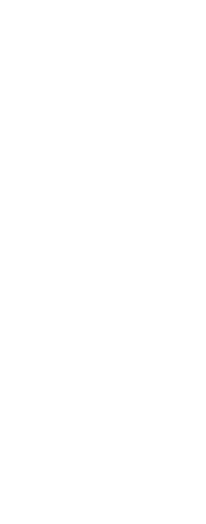 Ministry = What we do for God = Kingdom Work
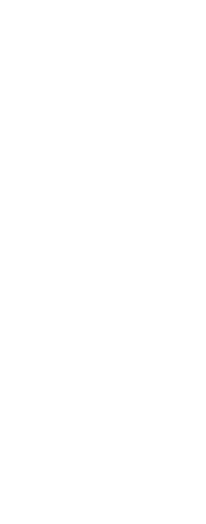 Examples of Vocational Ministry:
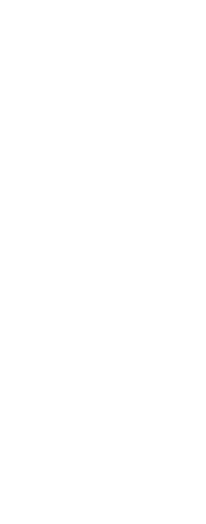 What should I do next?
Ask God, “what do you want from my life?”
Talk to your youth pastor
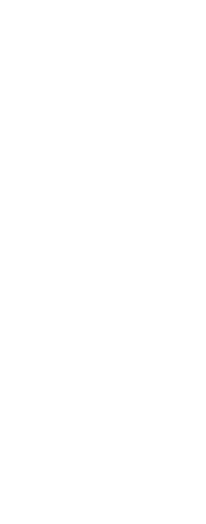 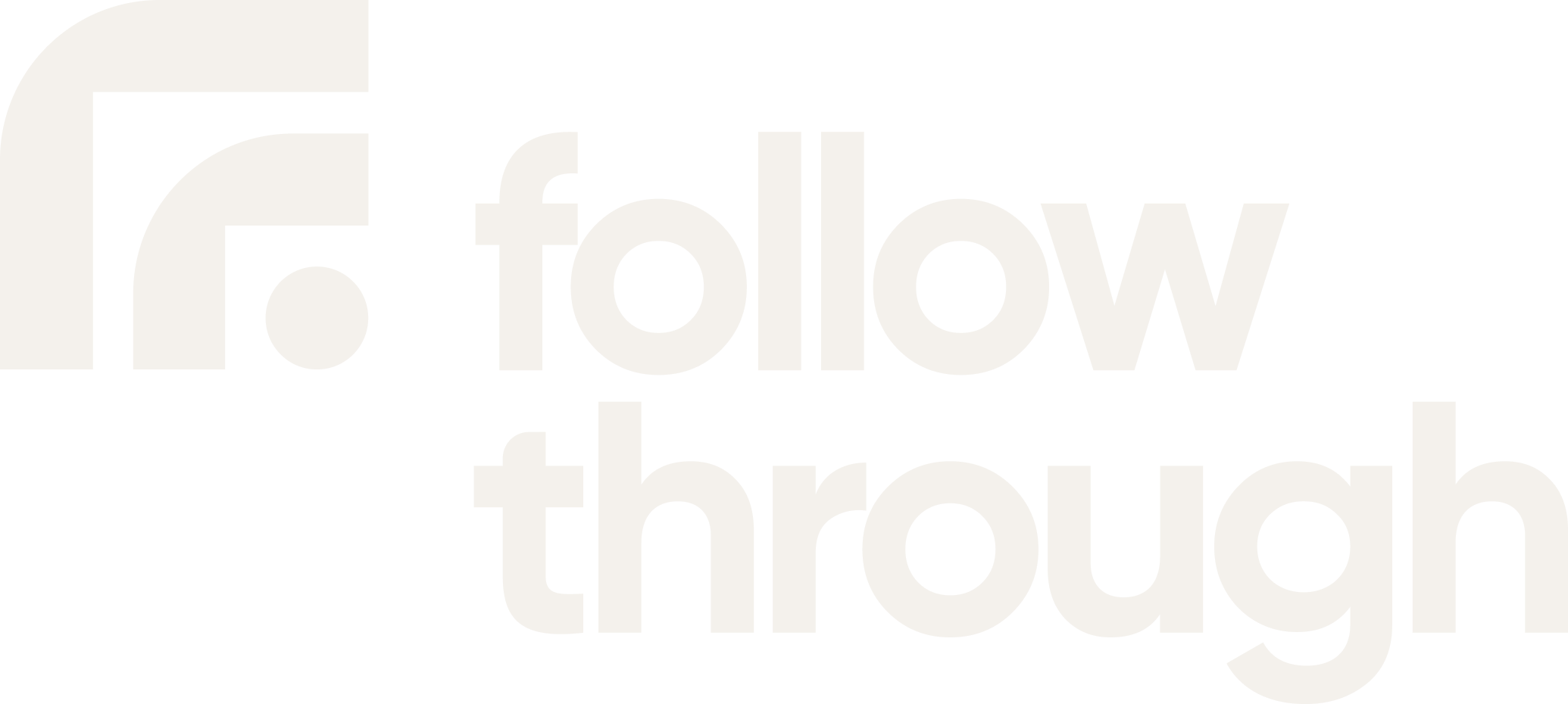 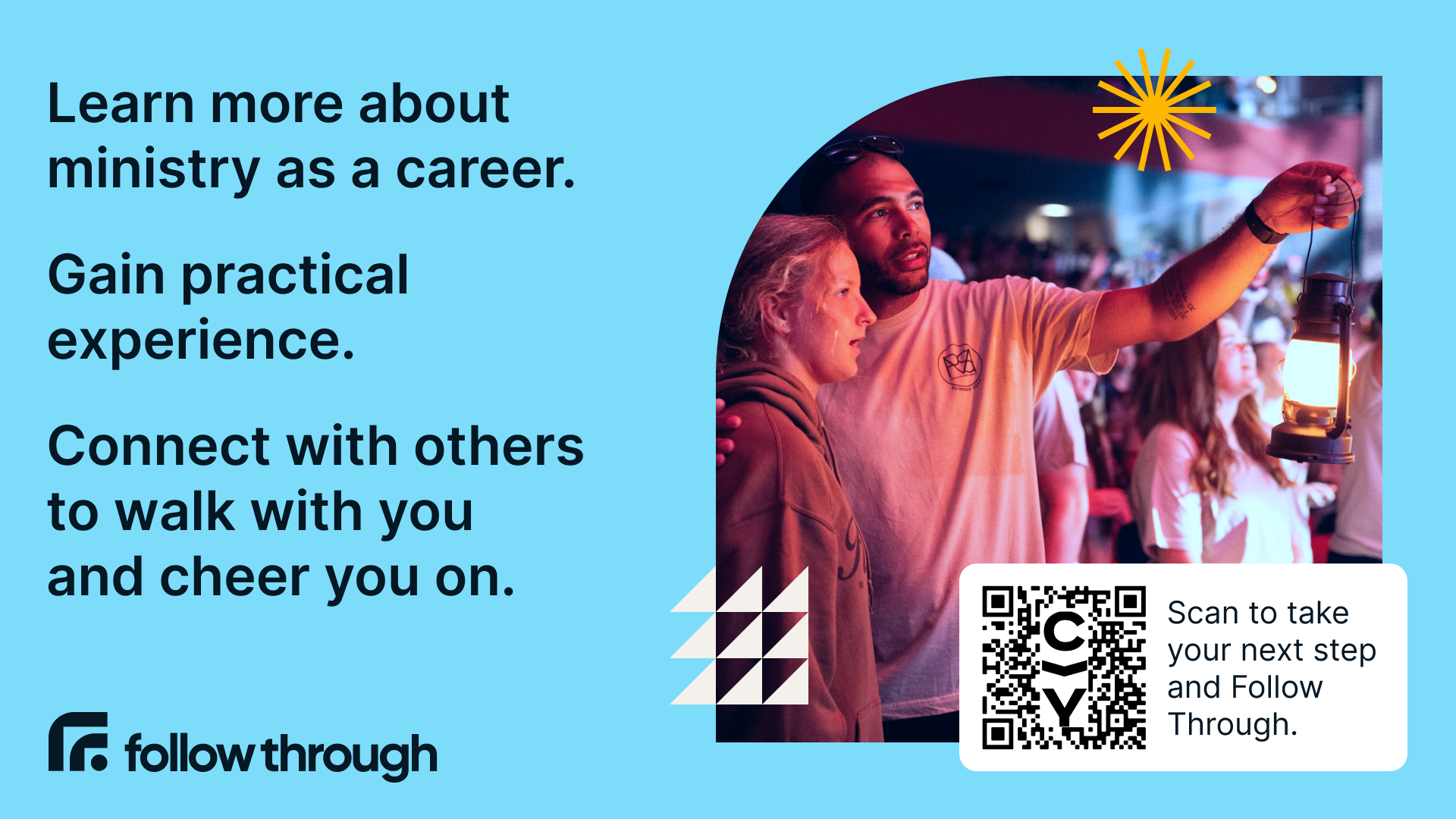